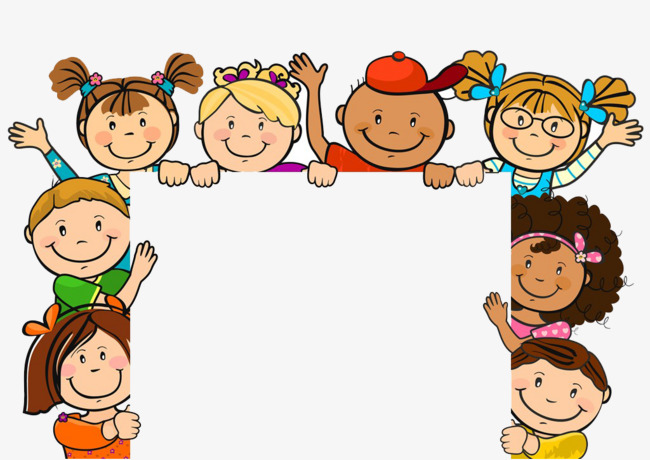 Време је за српски језик
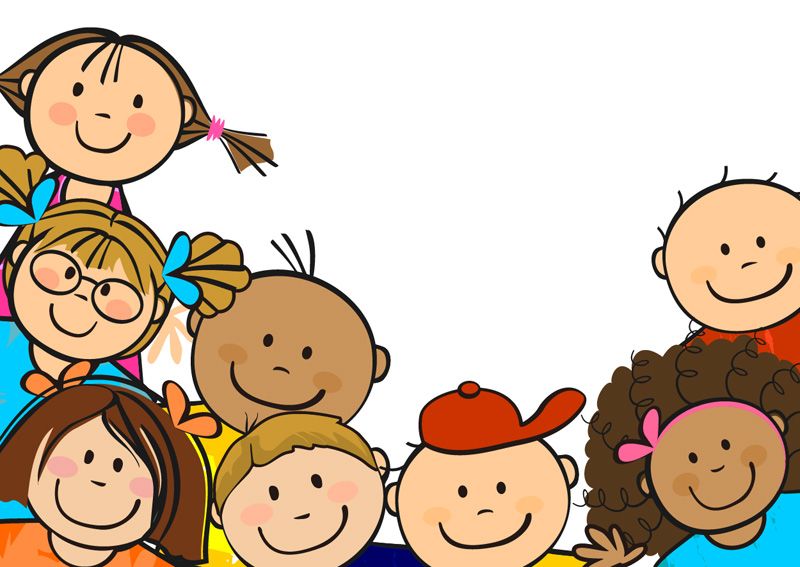 Ближи нам се крај првог разреда. Данас ћемо вежбати и подсетити се шта смо све  научили током ове школске године.
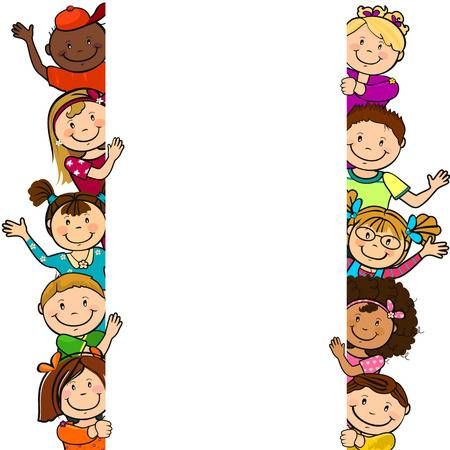 Записати у свеску
	
	      Школски рад   	26.5.

Вежбамо научено
1. Препиши у свеску писаним словима само оне речи које се пишу великим почетним словом.
 
 земун, ненад, гордана, медвед, школа, зоран, стајић, бресква, жарковo


 2. Одговори на питања у свесци  потпуним реченицама.

 Како се зовеш? 
 Како се зове твој најбољи друг/другарица? 
 Где живиш?
Пред вам је неколико задатaкa, читајте пaжљиво и полако радите задатак по задатак.
3. Препиши  тачно написану реченицу.

Моја сестра маја и мама мира су у позоришту.
Моја сестра маја и мама мира су у позоришту.
Моја сестра Маја и мама Мира су у позоришту.

4. Стави одговарајући знак на крају реченица и препиши реченице писаним словима.

Стигло је пролеће __
Где идемо  ___
Ура , идемо на излет ___ 

5. Напиши речи истог или сличног значење.
ђак – ________     ташна – ________      мрак – _________
6. Напиши умањено значење речи.

 капа – ______  птица – _______ камен – _______  глава – _______
7. Препиши текст у свеску писаним словима. Води рачуна о великом слову. 

петар симић живи у београду. његов најбољи друг јован марић јоца, живи  у панчеву. они иду заједно на  летњи камп у краљево. посетиће баку марију у крагујевцу и играће се са њеном куцом крофном.
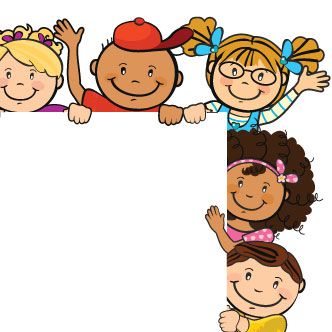 Сигурно сте сви тачно решили задатке. Хајде да проверимо.
1. Речи које су пишу почетним великм словом су : Земун, Ненад, Гордана, Зоран, Стајић, Жарковo.

2. Одговори на питања.
 Зовем се  ______________________(ваше име и презиме).
 Мој/моја  друг/другарица зове се __________________(име и  презиме друга или другарице).
 Живим у Београду.

3. Реченица коју је требало преписати је: 
Моја сестра Маја и мама Мира су у позоришту.

4. Стигло је пролеће.
Где идемо ?
Ура , идемо на излет!
5. Напиши речи истог или сличног значење.
ђак – ученик    ташна – торба      мрак – ноћ,тама
6. Напиши умањено значење речи.

 капа – капица    
птица – птичица    
камен – каменчић    
глава – главица
7. Петар Симић живи у Београду. Његов најбољи друг Јован Марић Јоца, живи у Панчеву. Они иду заједно на  летњи камп у Краљево. Посетиће баку Марију у Крагујевцу и играће се са њеном куцом Крофном.
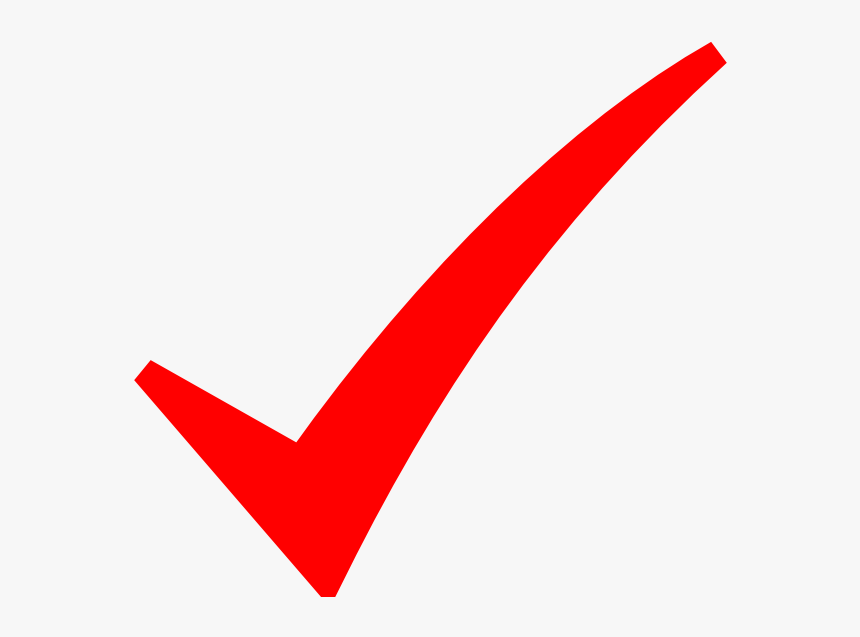 Браво
Одморите се до сутра!
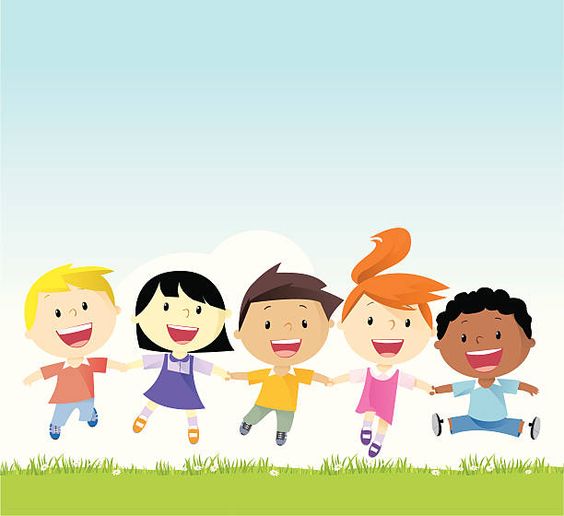